Global warming
LO: To explain the natural causes of climate change
To explain the human causes of climate change

To use previous learning to explain the impacts of climate change
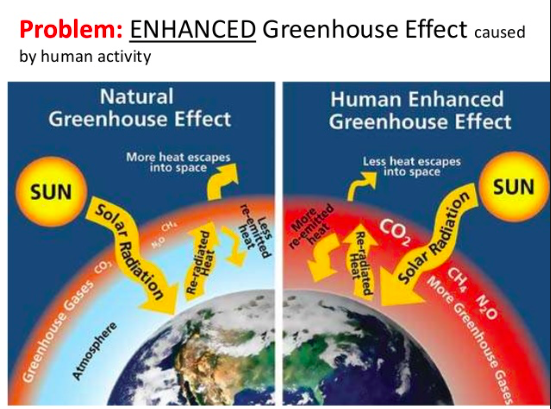 How has the Earth's average surface temperature changed in the last 1000 years?
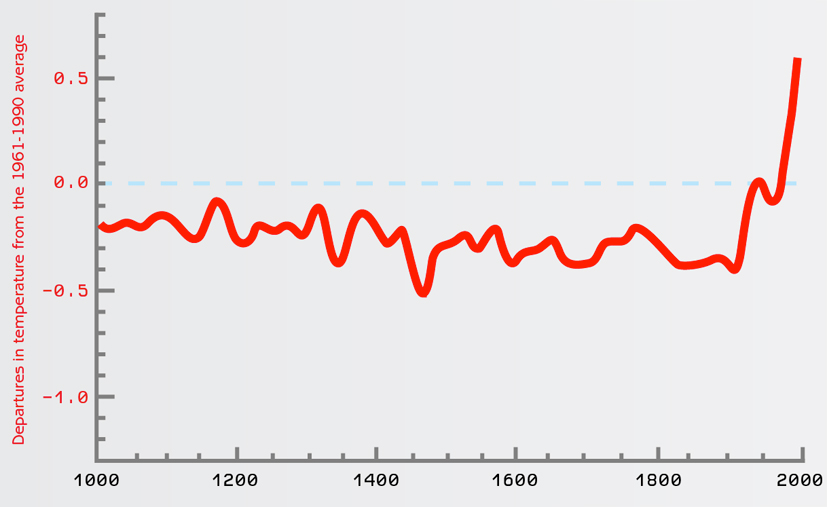 What's the cause?
Total emissions of CO2 from fossil fuel burning
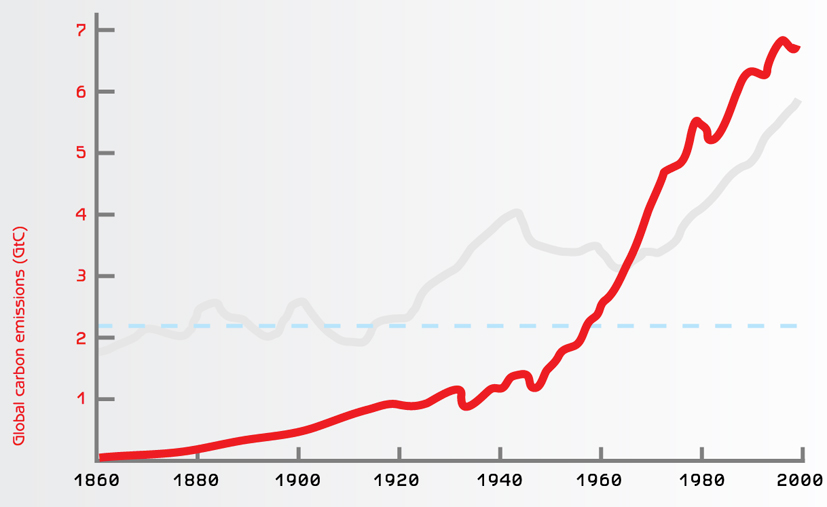 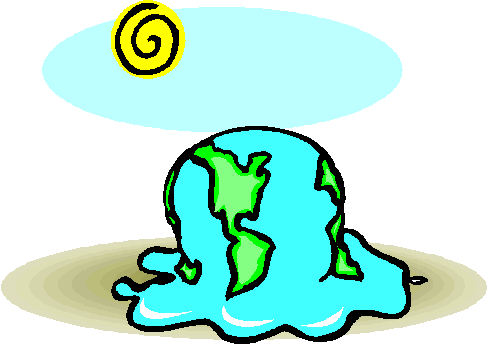 What's the evidence?
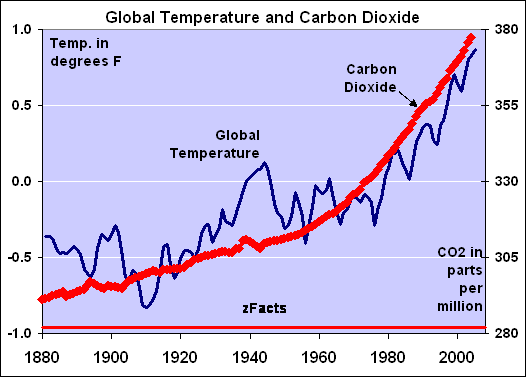 Global Warming
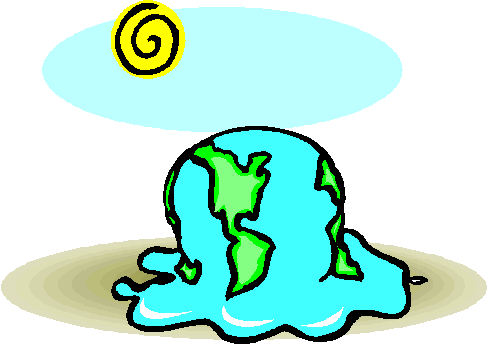 But isn't this natural...
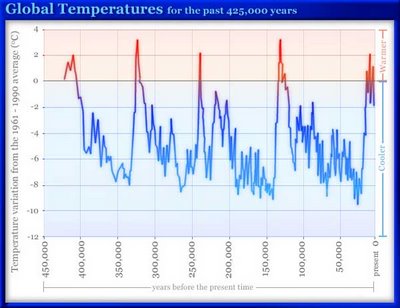 Industrialisation
Global Warming
Homo Sapiens
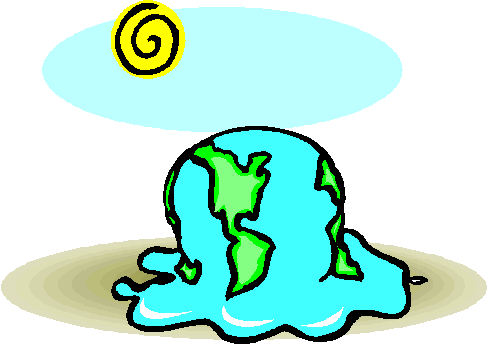 Key terms:
Radiation- energy that is radiated or transmitted in the form of rays or waves or particles

solar radiation - radiation from the sun   (short wave)

Longwave radiation- Radiation emitted from Earth is called longwave radiation

https://www.youtube.com/watch?v=DOAqECd70Ww
Watch the video clip….
LO: To explain the natural causes of climate change
To explain the human causes of climate change
Using the information complete a table to explain the human and natural causes of climate change



Video- Climate change the causes: https://www.youtube.com/watch?v=RHrFBOUl6-8
Reflected by the atmosphere into space.
Solar Energy
Heat lost to space
GREENHOUSE GASES
Heat is retained by greenhouse gases and warms the atmosphere-
Global Warming
Global Warming
Earth radiates heat.
Solar energy heats Earth.
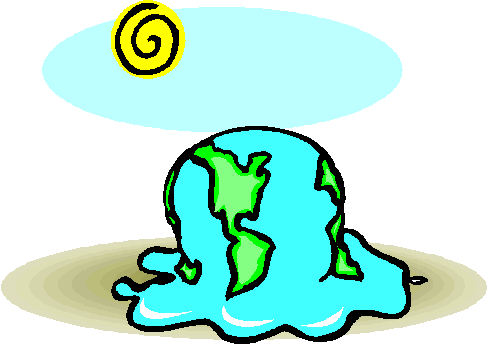 Greenhouse effect
Farming rice and cattle releases methane.
Greenhouse gases increase.
GREENHOUSE GASES
Burning fossil fuels releases Carbon Dioxide.
More heat is trapped, warming the Earth.
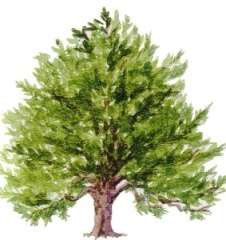 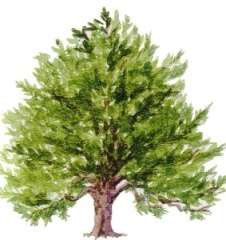 Global Warming
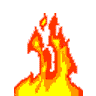 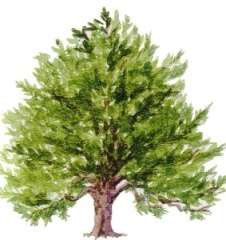 Deforestation means less Carbon Dioxide is taken in, some trees are burnt releasing Carbon Dioxide.
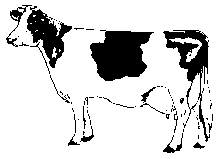 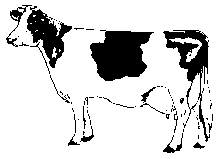 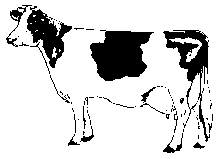 Human impact...
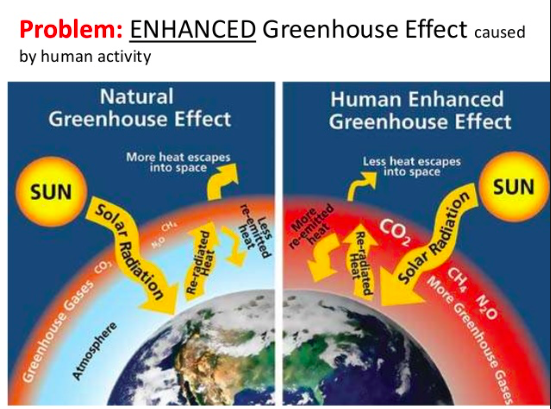 Task: use the information on the previous slides to construct a diagram of the enhanced greenhouse effect
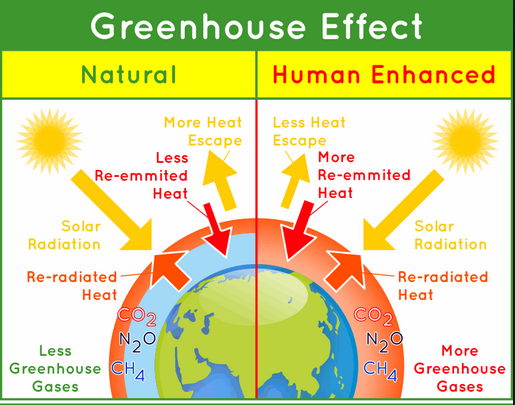 Complete summary card sort
Causes
Positive Impacts
Global Warming
Negative Impacts
Solutions
Impacts-what previous learning can we use?
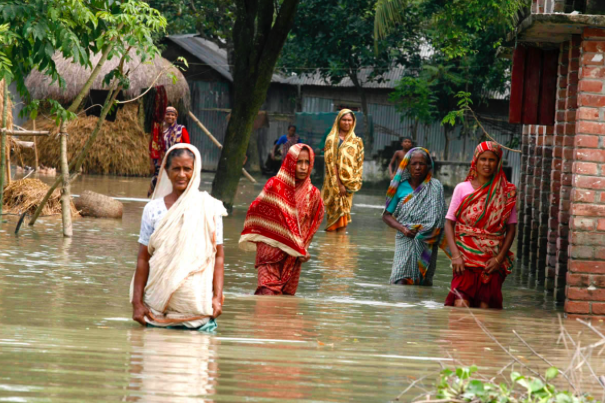 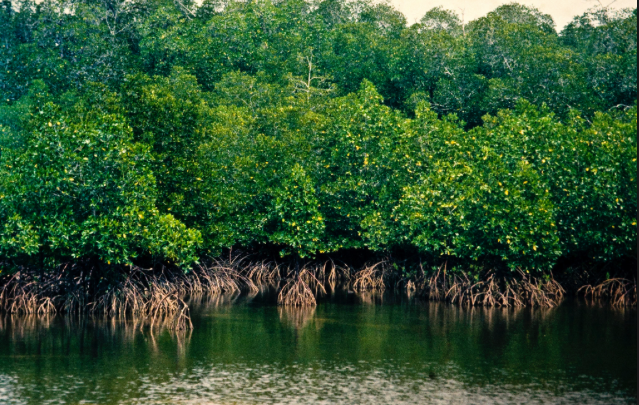 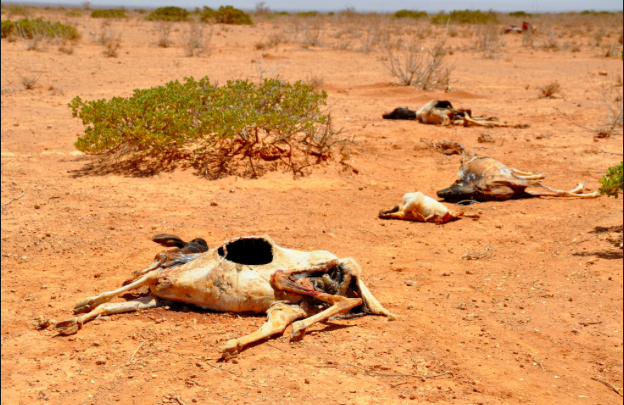 What other case studies could we use?
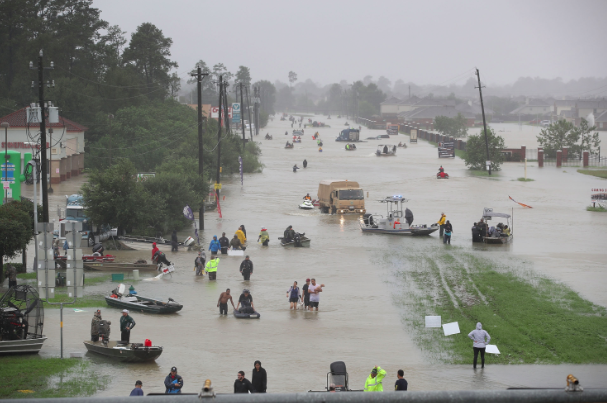 SOLUTIONS TO GLOBAL WARMING
Mitigation is where you try to reduce the effects of global warmingRENEWABLE ENERGY
REDUCE, REUSE, RECYCLE
AFFORESTATION
CARBON SEQUESTRATION (capturing carbon dioxide before it is released into the atmosphere)
INTERNATIONAL AGREEMENTS (Kyoto Protocol meant countries promised to attempt to limit the amount of greenhouse gases released)
HYBRID CARS

Adaptation is where you change your lifestyle to suit the new conditionsBUILD MORE SEA DEFENCES
IMPROVED METEOROLOGY
DISEASE TREATMENT (many diseases will become more prevalent so we could research new cures and treatments to reduce their impacts)
DESALINATION (removing salt from salt water to create water which is fit for human consumption)
RESETTLEMENT
AIR CON OR HEATING
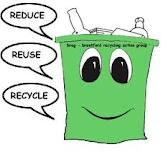 Solutions?  Reduction of consumption
Reduce: This refers to using less of a product e.g. less packaging, less energy.Reuse: This means using a product more than once. This might be returning it to a manufacturer e.g. coke bottles or selling/passing onto another consumer e.g. charity shopsRecycling: The re-processing of industrial and household waste so that materials can be reused. Currently materials like paper, card, plastics, glass and some metals are recycled.
https://www.youtube.com/watch?v=EWxjFLDoIDA
Conservation
The protection of natural or man made resources for later use
Link to California drought/ water use- conservation of water
Residents are asked to conserve water. It is forbidden to:
Wash cars
Water lawns
Fill swimming pools
 
Farmers are having to leave thousands of acres of land to fallow (no crops, being left wild).
 
People have to pay private companies to drill private wells to extract precious groundwater supplies of water.
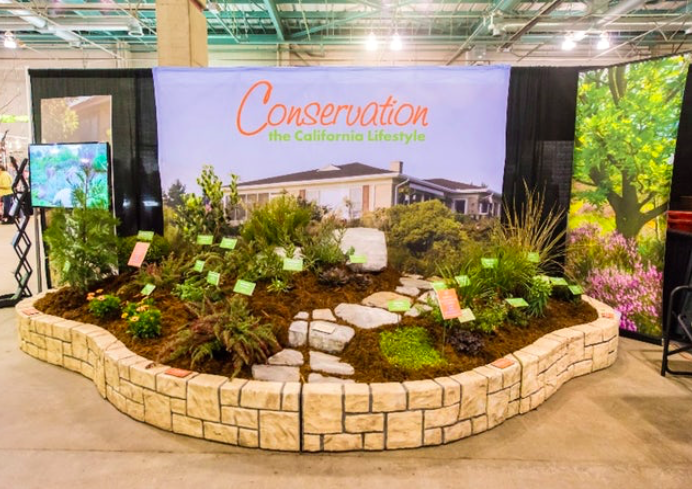 Xeriscaping
Xeriscaping refers to the conservation of water through creative landscaping. Originally developed for drought-afflicted areas.

https://www.youtube.com/watch?v=ELAutJpNj9w
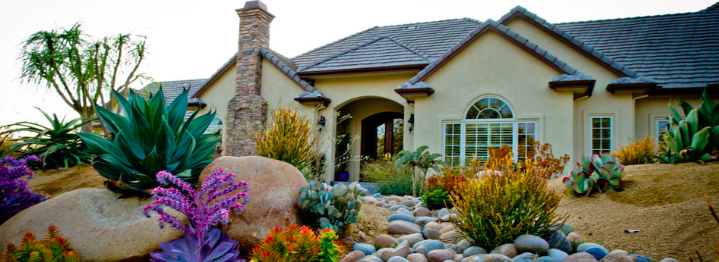 Sustainable development: transport
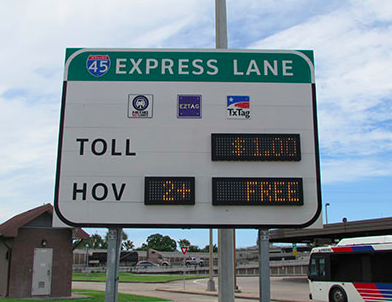 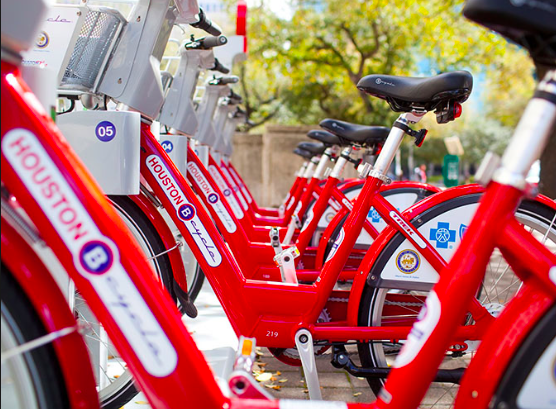